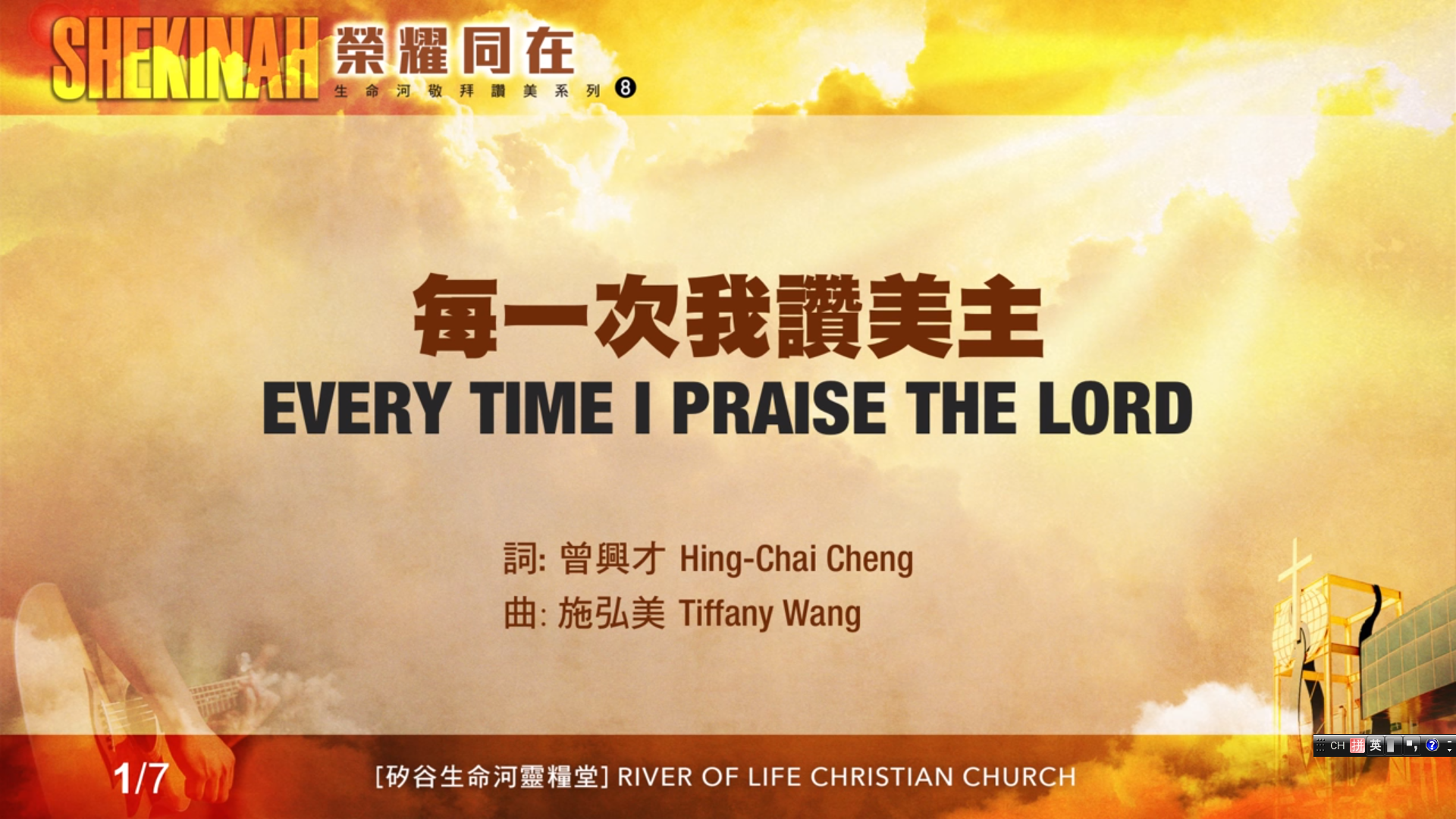 Hymns $270 Count Your Blessings   1/1
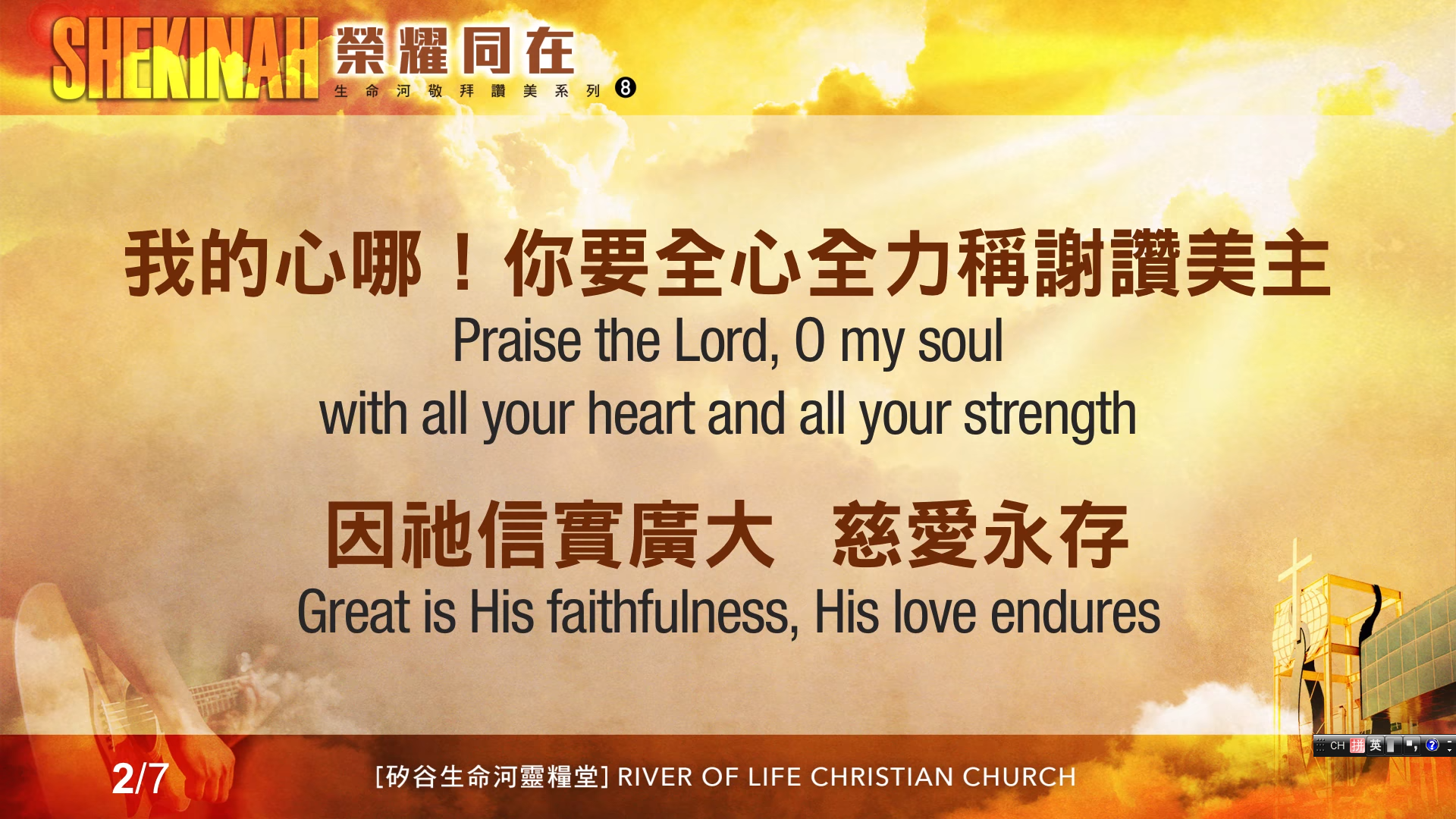 Hymns $270 Count Your Blessings   1/1
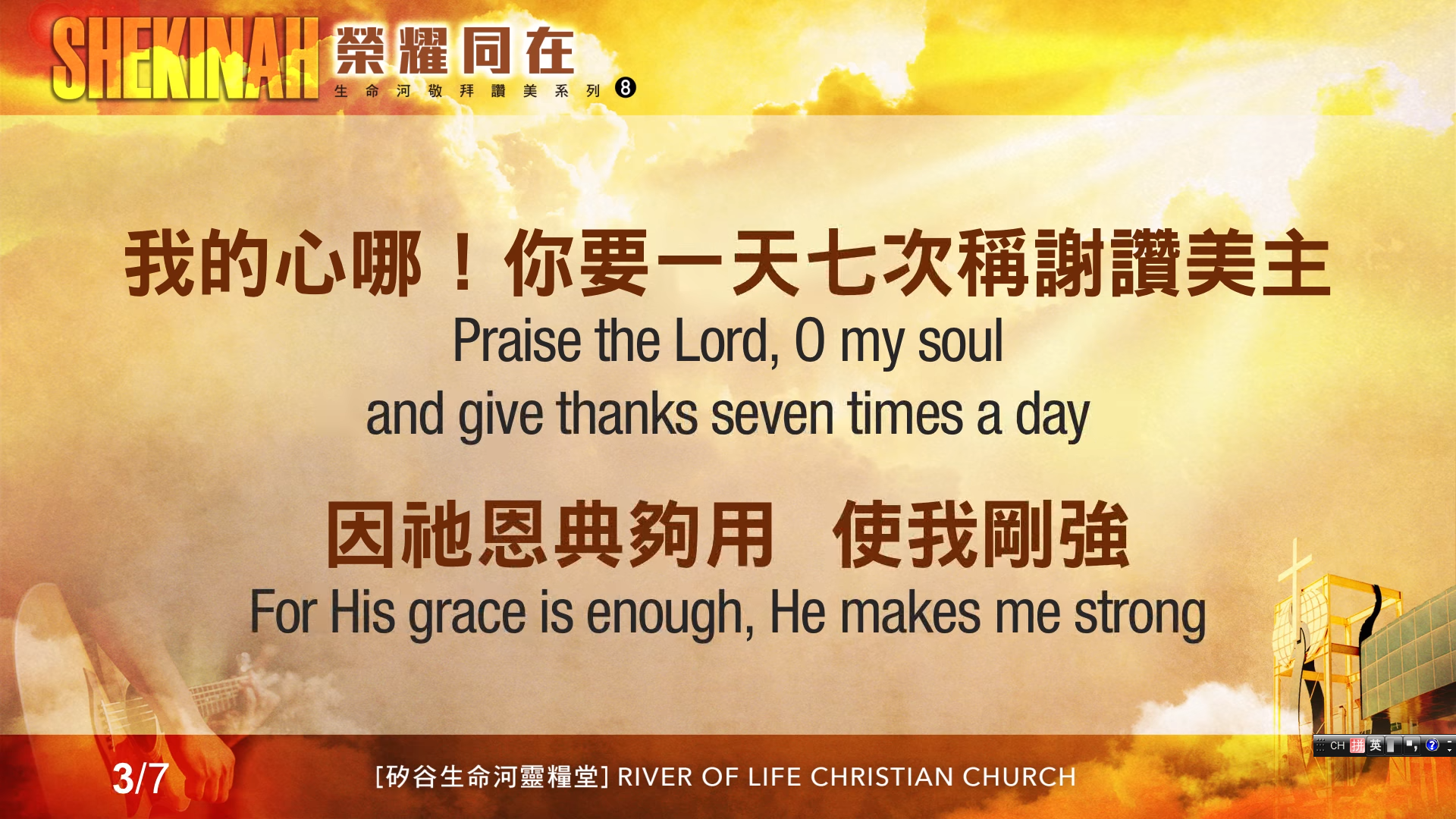 Hymns $270 Count Your Blessings   1/1
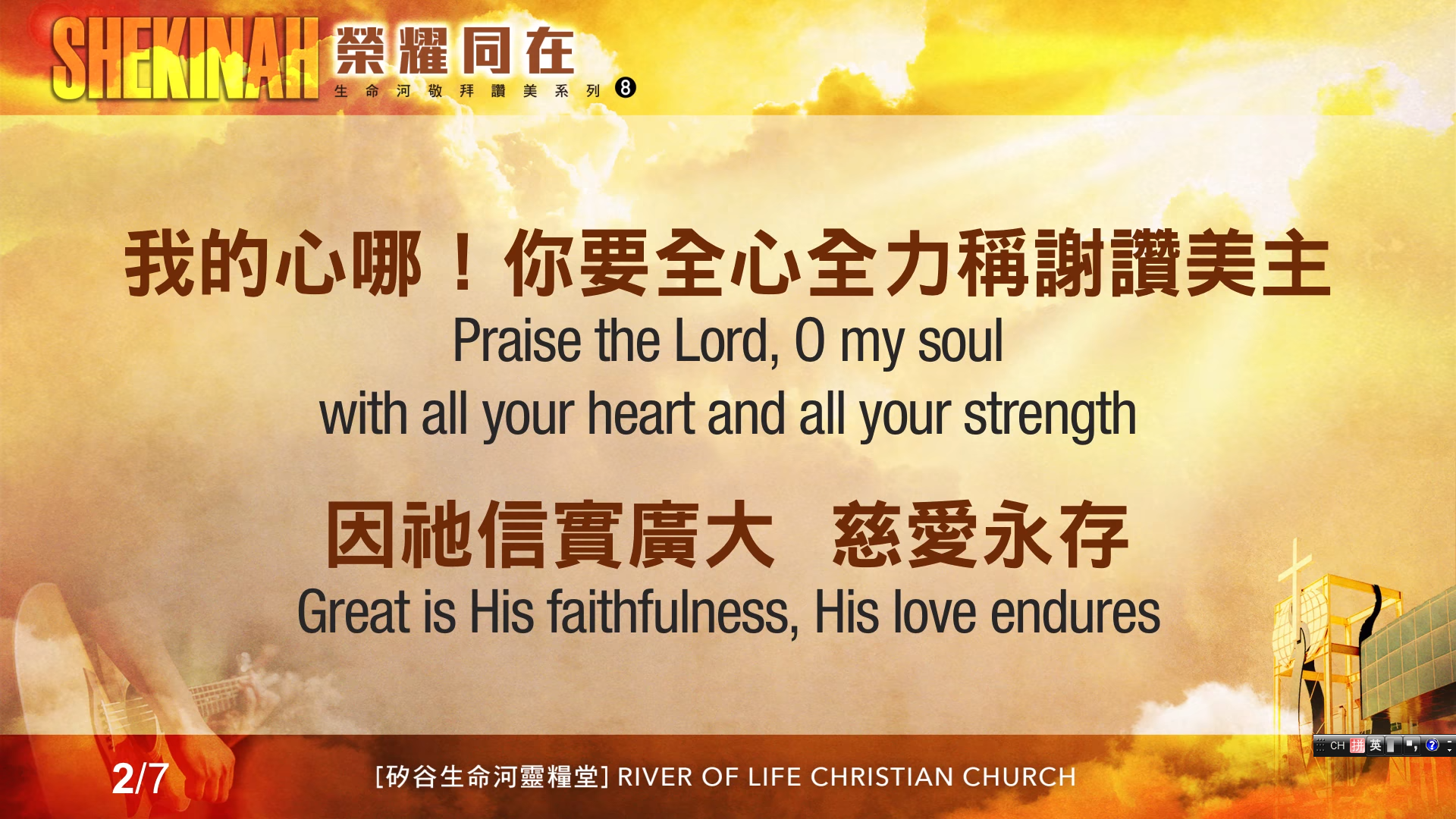 Hymns $270 Count Your Blessings   1/1
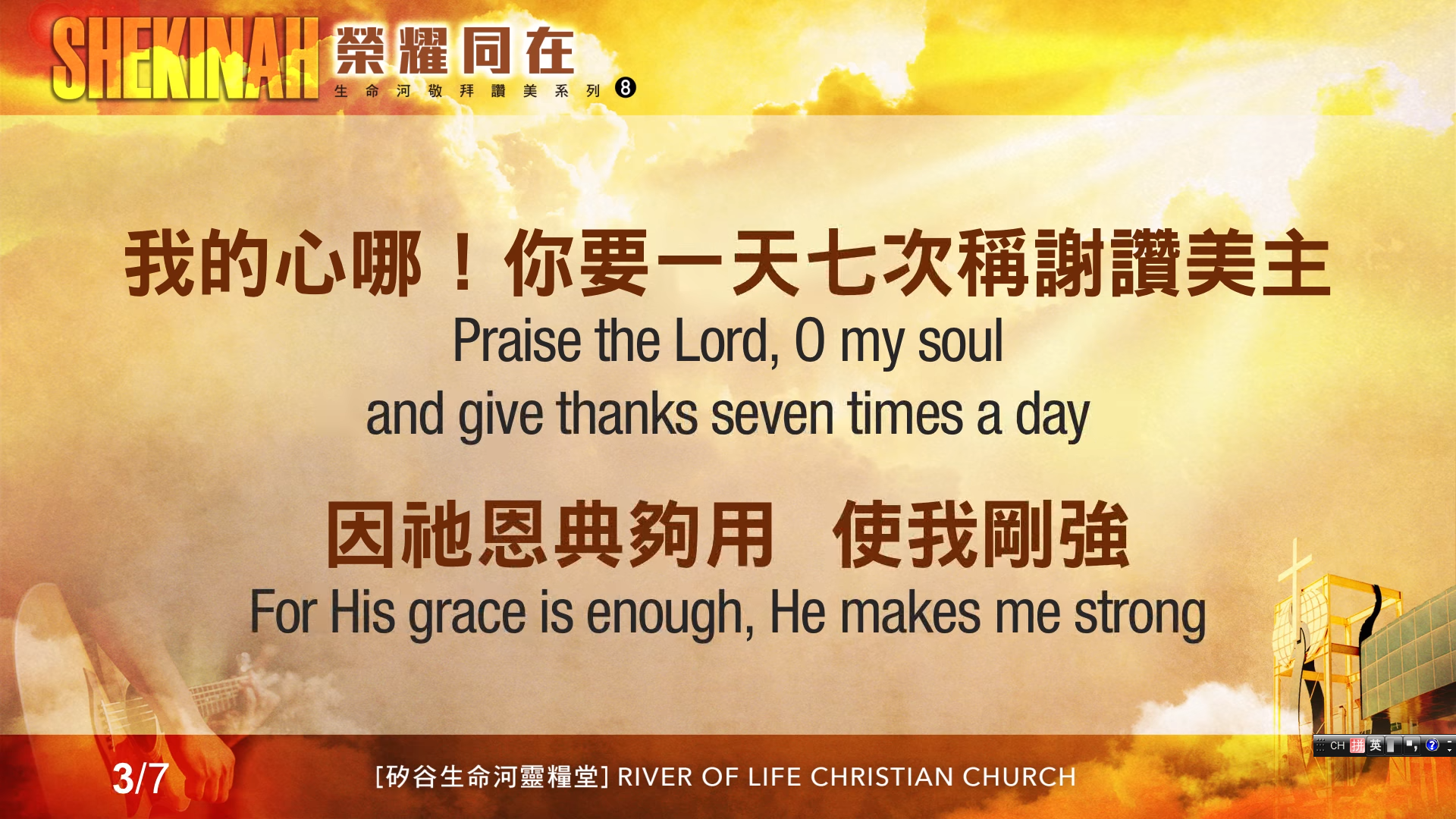 Hymns $270 Count Your Blessings   1/1
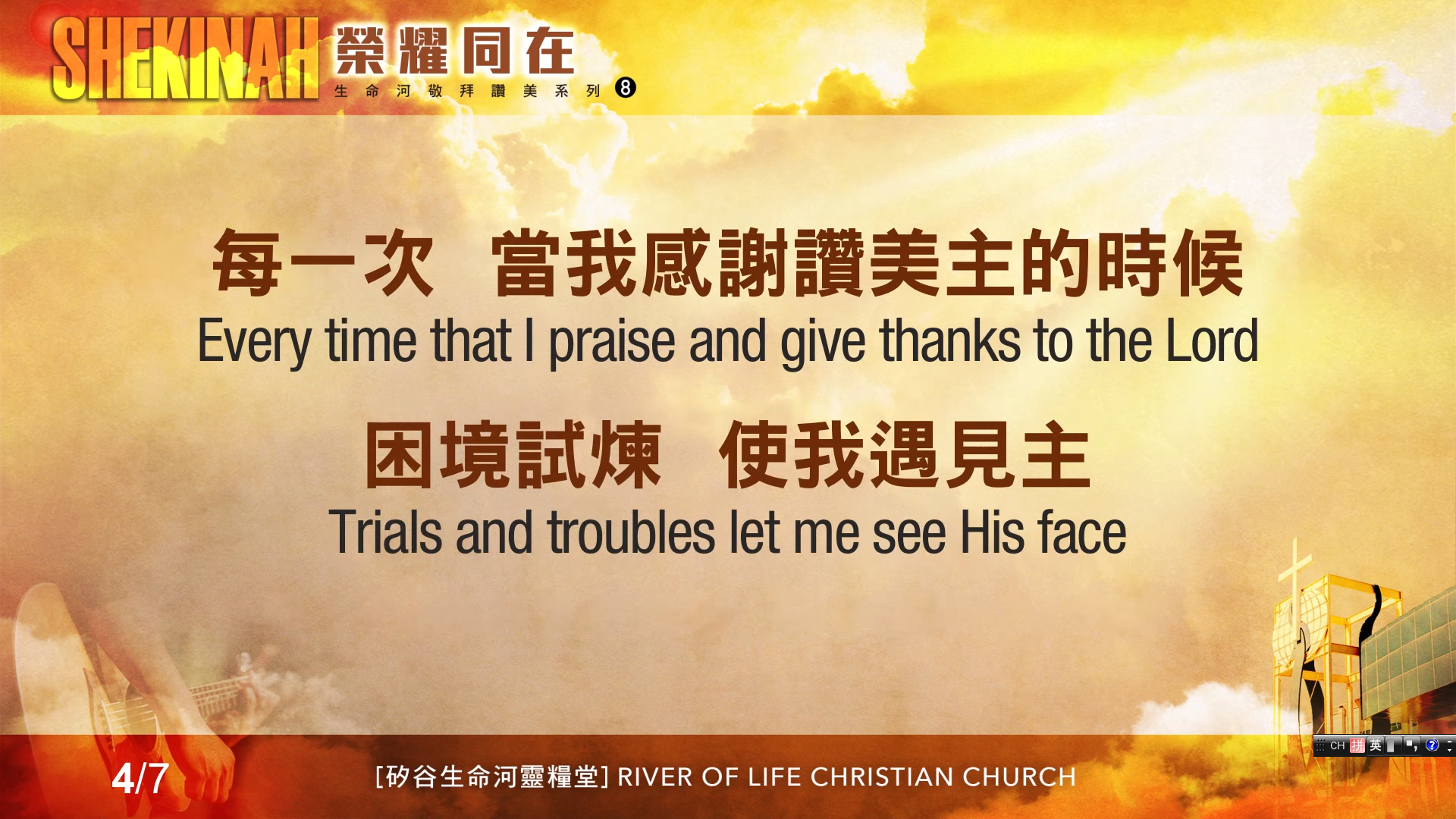 Hymns $270 Count Your Blessings   1/1
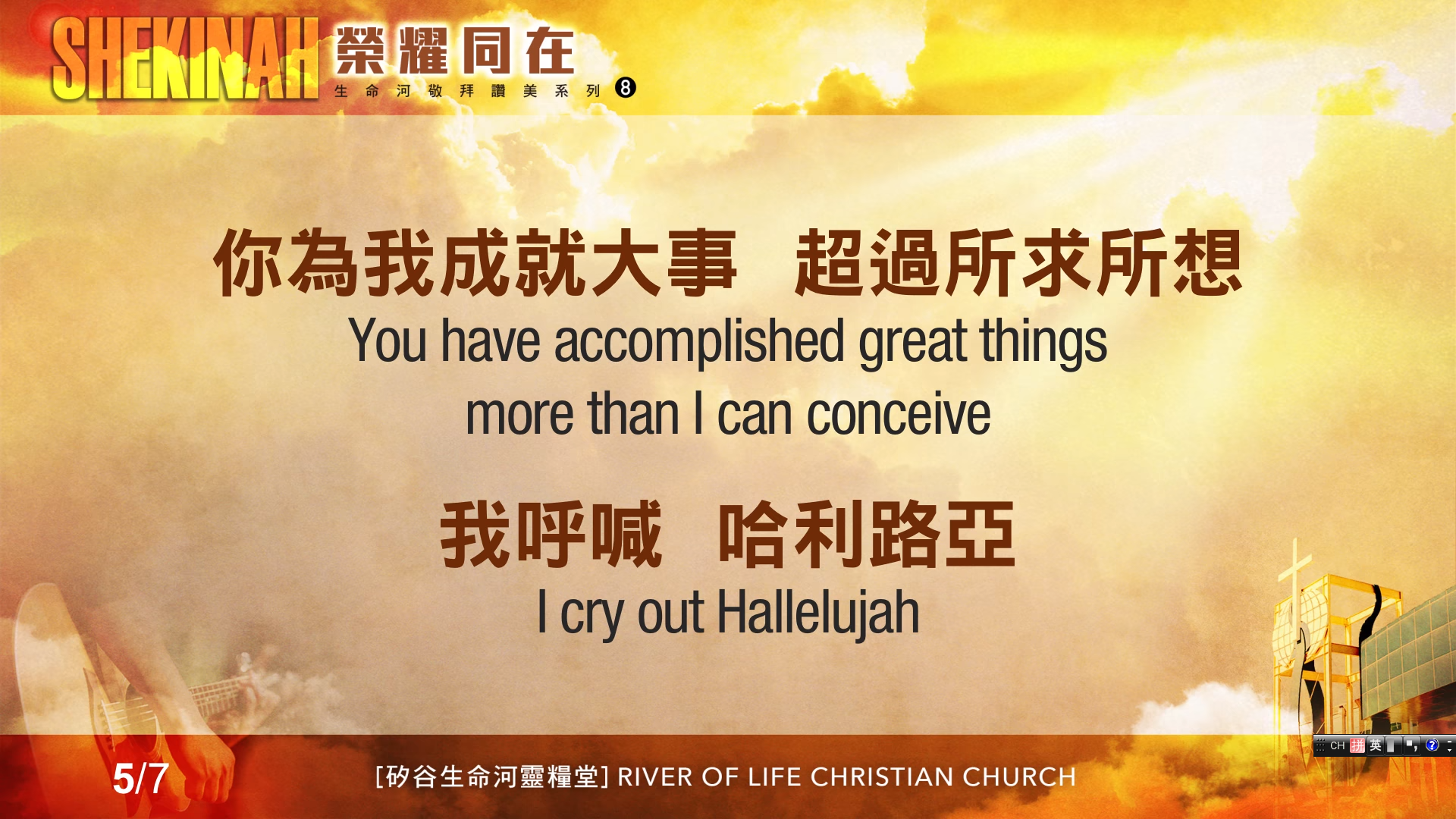 Hymns $270 Count Your Blessings   1/1
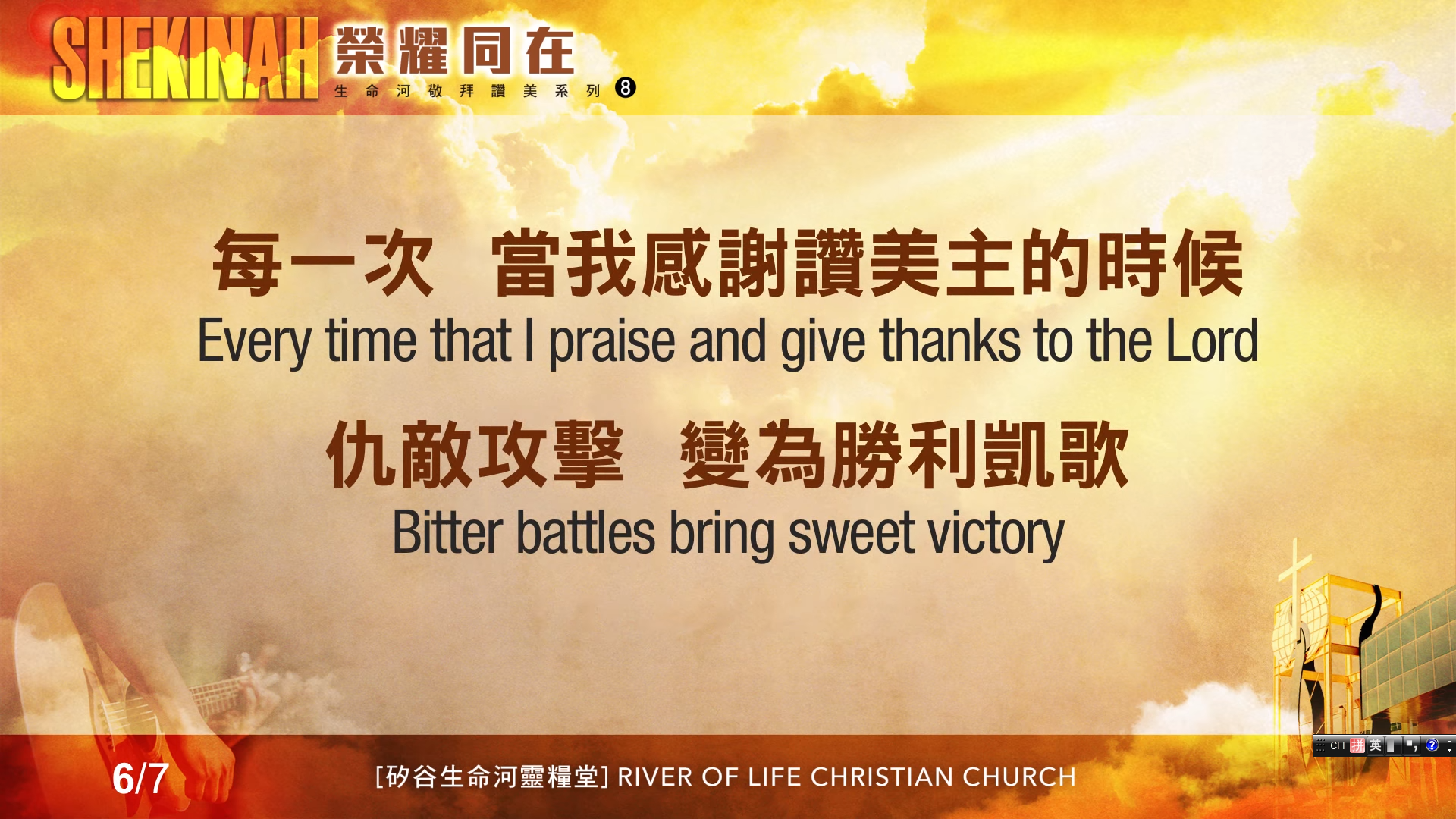 Hymns $270 Count Your Blessings   1/1
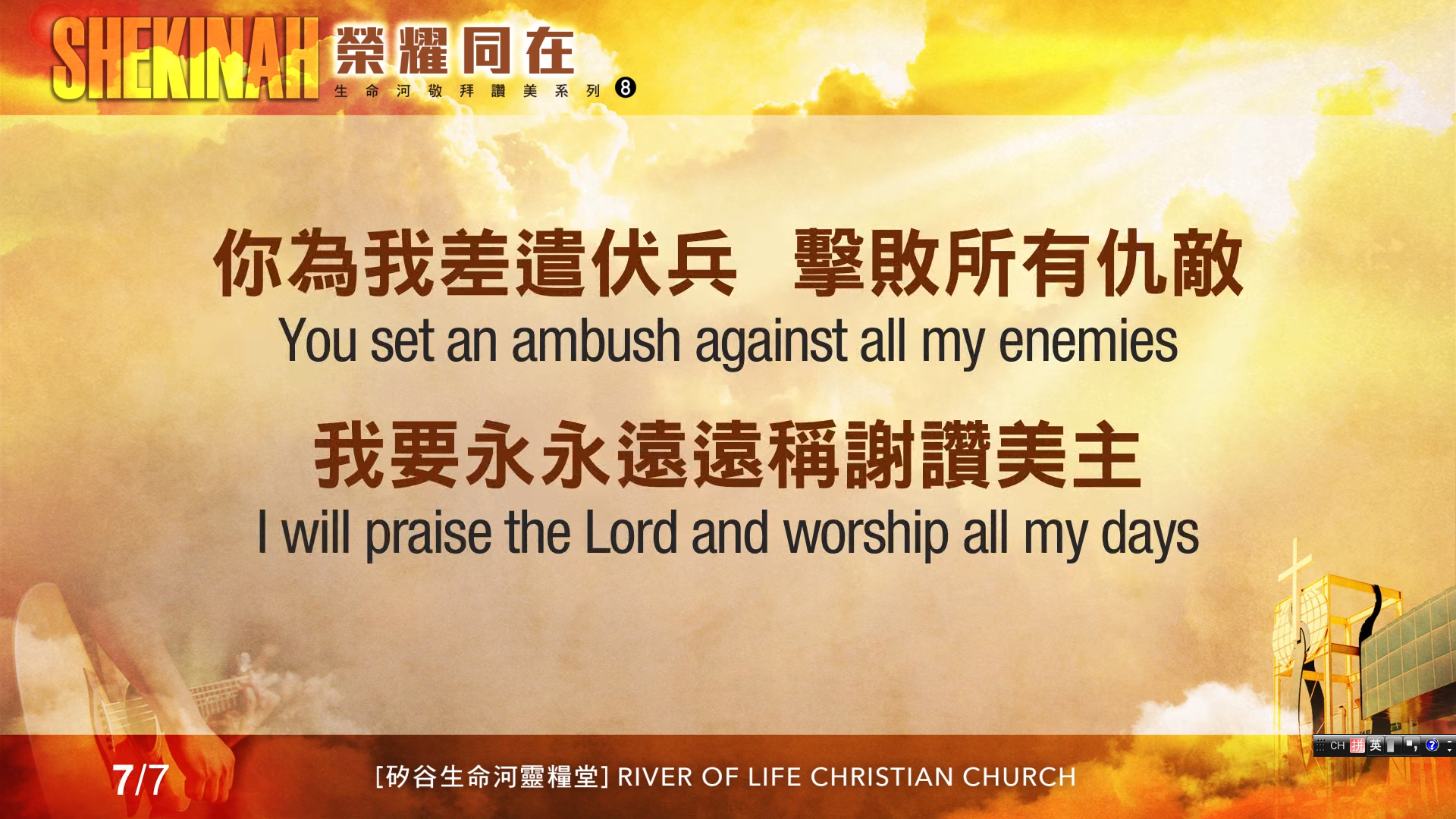 Hymns $270 Count Your Blessings   1/1